Talk Boost KS1
Overview
speechandlanguage.org.uk
Follow us @SpeechAndLangUK
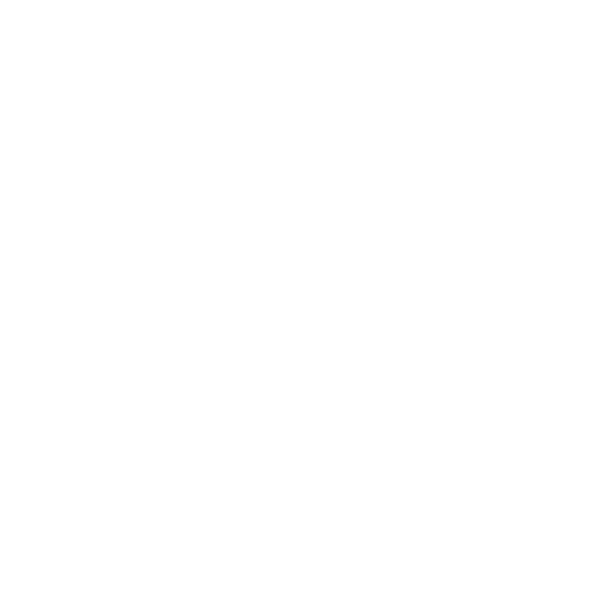 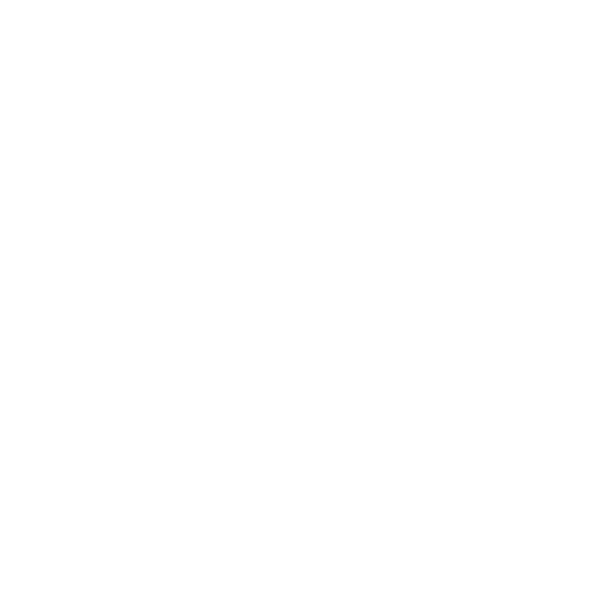 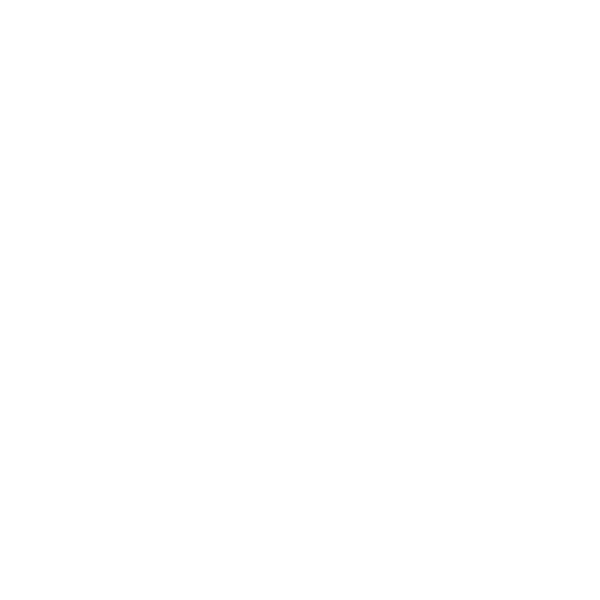 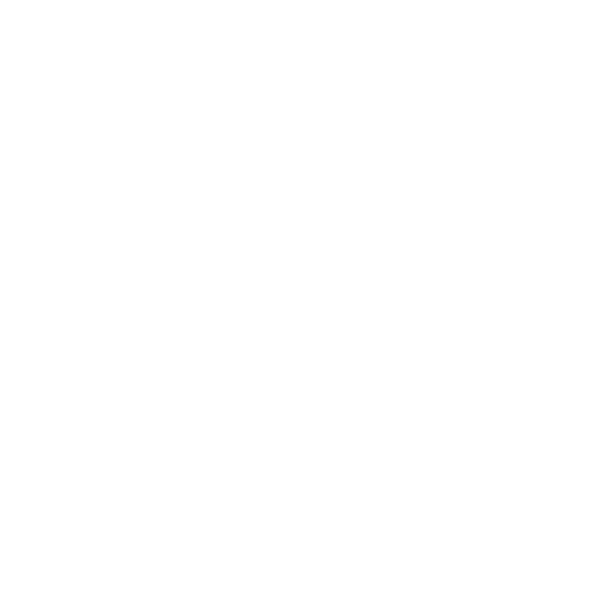 Do you:
Have children in your school with  under developed language?
 Concerned that these children are being left behind their peers?
 Want to give children the pre-skills they need to access phonics?
 Want a programme that’s proven to work?
 Want to develop Quality First Teaching in supporting children’s speaking and listening skills?
About Talk Boost KS1
Whole class activities for class teachers
Linking small group activities to the class and supporting whole class speaking and listening skills
Measures of children’s language and communication before and after
Talk Boost KS1 Tracker and the Children’s attitude survey
Children’s Activity Book
Activities for children to take home and share with parents or carers
Small group intervention 
Activities with groups of 3–4 children, three times a week for 10 weeks
30–40 minutes each session with a teacher/teaching assistant
Our vision, mission and charitable cause


Every child who is facing challenges  with talking and understanding words can look to the future with confidence.
Our vision
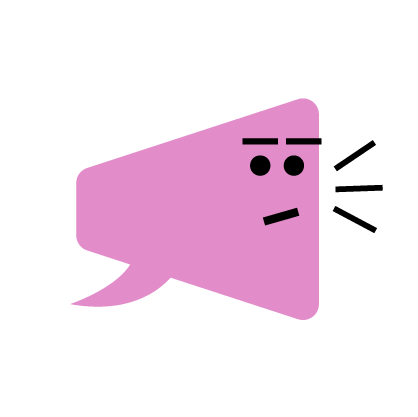 Our mission
We give children and young people the skills they need so they aren’t left behind, waiting to be understood. 

We do this by creating tools for schools and nurseries, giving advice and guidance to families and putting pressure on politicians.
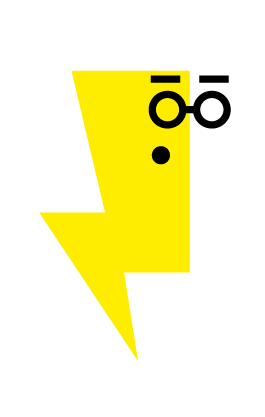 Our charitable cause
For 1.7 million children in the UK, learning to talk and understand words feels like an impossible hurdle. Without the right help this can destroy their world.
[Speaker Notes: The vision, mission and cause of Speech and Language UK]
The Need
Proficiency in speech, language and communication is critical to a child’s emotional well-being, learning, cognitive development and literacy, making these children extremely vulnerable

Many of these children are unlikely to catch up without support and evidence suggests long term impact is a high risk  

With such large numbers in these cohorts, the needs of children with language impairments may be masked

Many targeted interventions focus on one particular area of language or communication
The Evidence
Vocabulary at age 5 is a very strong predictor of the qualifications achieved at school leaving age and beyond 
The gap in reading age of children with poor language skills widens significantly with age – from a few months at give years old to a gap of five years difference by the time they are 14
Vocabulary at age 5 has been found to be the best predictor of whether children who experienced social deprivation in childhood were able to ‘buck the trend’ and escape poverty in later adult life
A study of one inner city high school showed 75% of its pupils had some form of SLCN
Who is Talk Boost KS1 for?
Talk Boost KS1 benefits
Children with delayed language  that have the potential to ‘catch up’. 

This means those that are developing in the same way as typically developing children, though much slower like a younger child

They may be delayed due to lack of opportunities or experience in the early years

These difficulties may be impacting on other areas of learning or socialising

Typically developing children with English as an additional language (EAL) may also benefit, although the programme was not designed for EAL use
Talk Boost KS1 benefits continued
Talk Boost KS1 specifically would benefit children with:
  Difficulties listening
  Difficulties paying attention
  Poor vocabulary 
  Difficulties understanding language
  Difficulties organising and using language
  Immature sentences
  Difficulties explaining or describing 	events, information, instructions
  Difficulties socialising/interacting with peers
  Difficulties taking turns
How do we know it works?
Talk Boost KS1 feedback
“The children are so much more confident – every one of them” – Teacher
It has made a real difference – this is just what our children need” – Head teacher
“They are having a conversation; they didn’t know how to do conversations before!” - TA
Talk Boost KS1 Costs
We have a regional team of Licensed Tutors who deliver training. Training material Starter Kits are purchased from Speech and Language at a cost of £550 per training pair + the cost of the Licensed Tutor delivering your training. Prices vary for training but this option usually works out cheaper than option one
For more information….
Visit the website to find out more - https://speechandlanguage.org.uk/training-licensing/programmes-for-nurseries-and-schools/
To purchase Talk Boost KS1 through our shop - https://speechandlanguage.org.uk/shop-for-educators/
To register on the tracker - https://speechandlanguage.org.uk/training-licensing/programmes-tracker/
To contact Speech and Language UK 
info@speechandlanguage.org.uk 
020 7843 2515